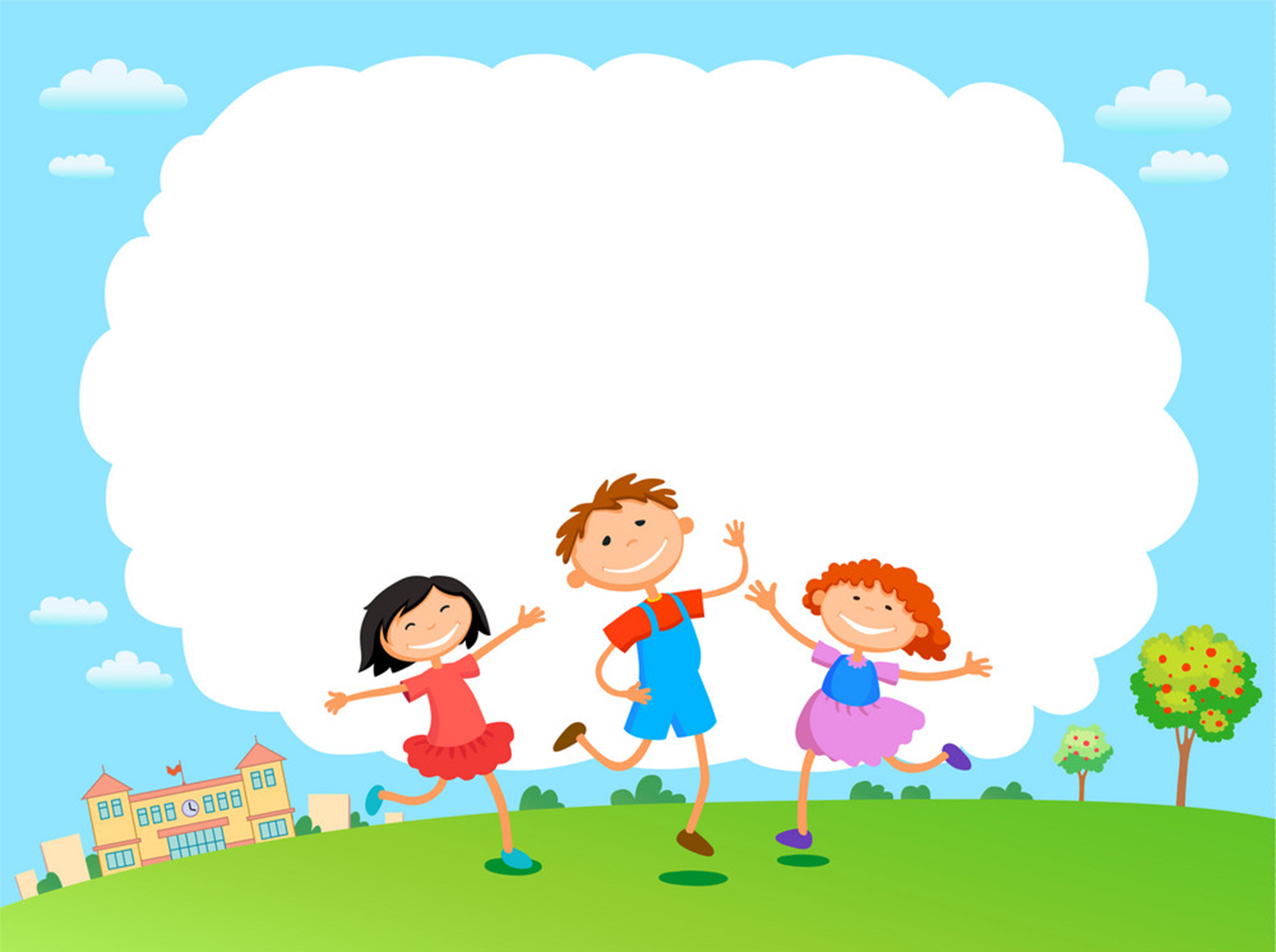 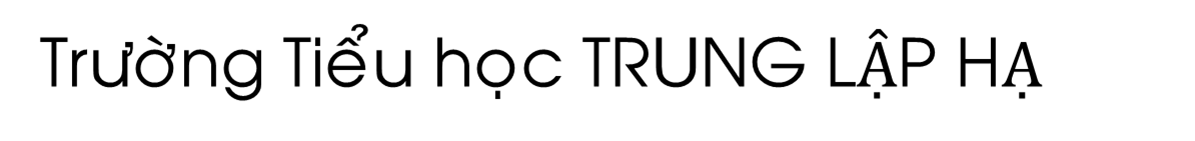 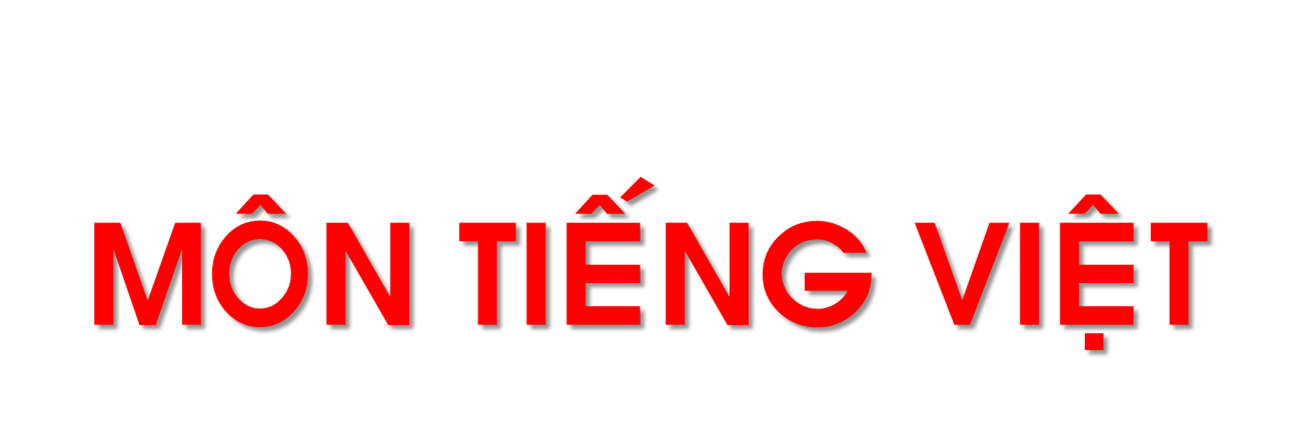 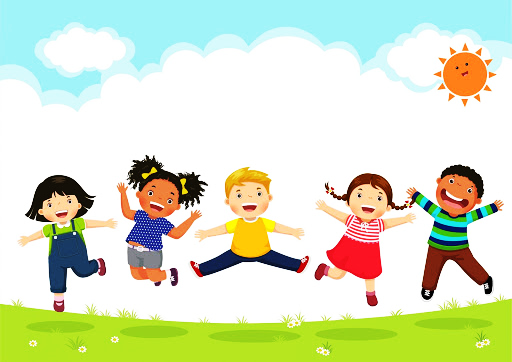 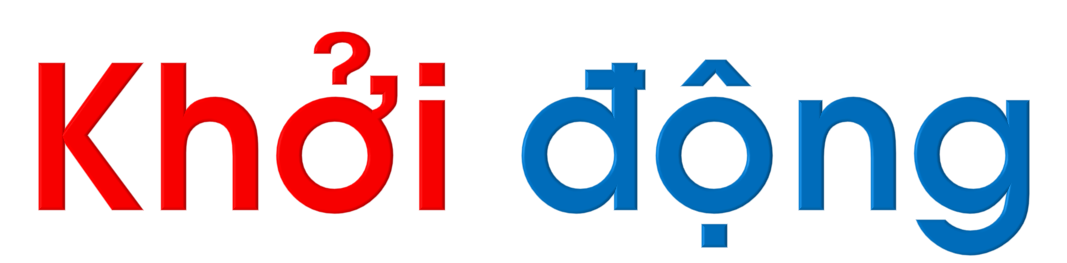 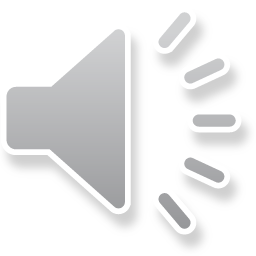 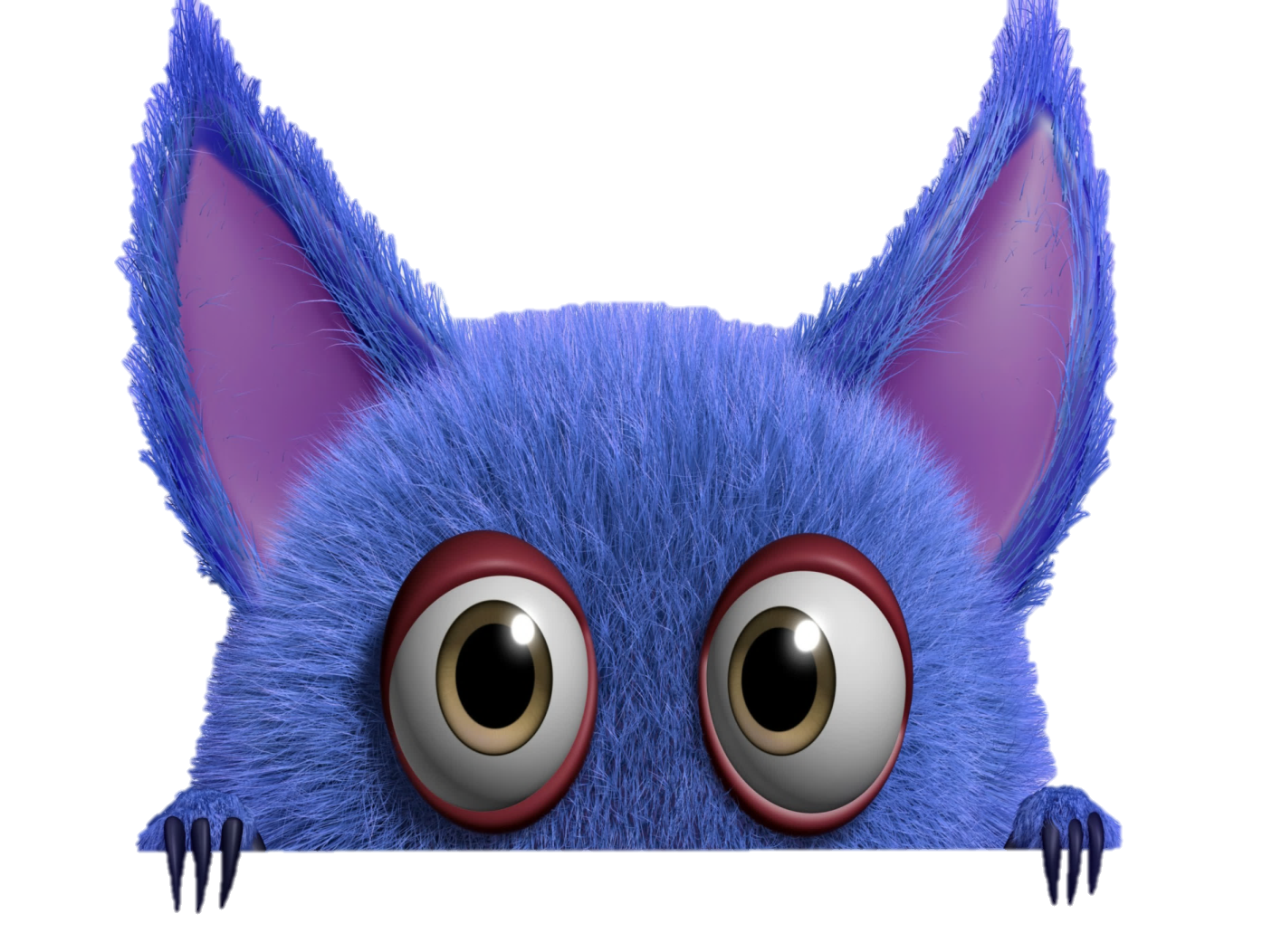 KTBC: TRÒ CHƠI HỘP QUÀ BÍ MẬT
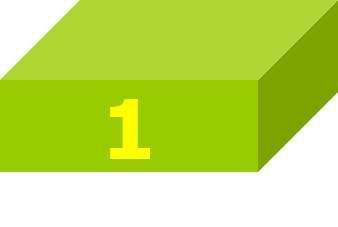 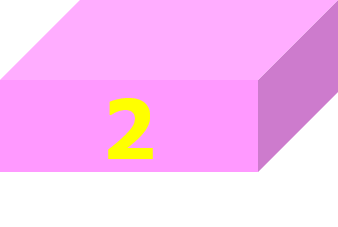 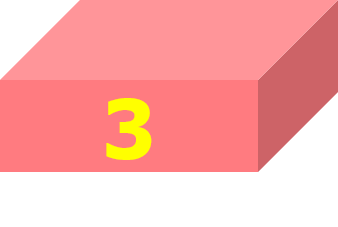 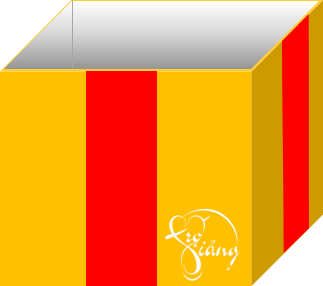 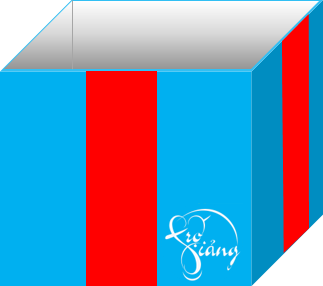 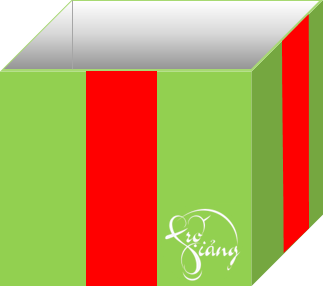 nhà
thỏ
rổ
tre
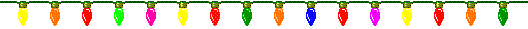 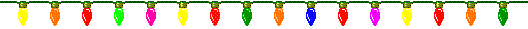 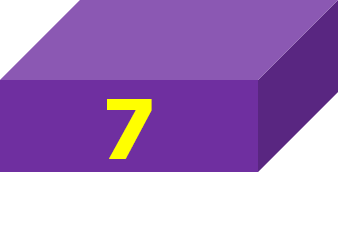 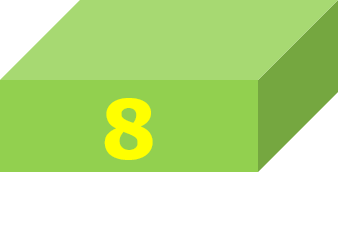 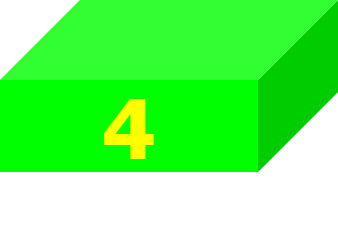 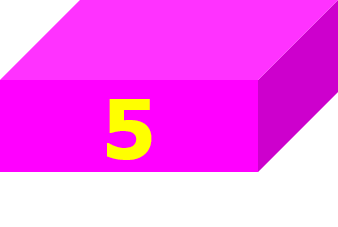 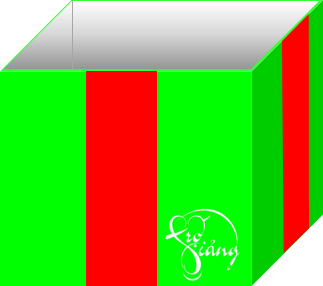 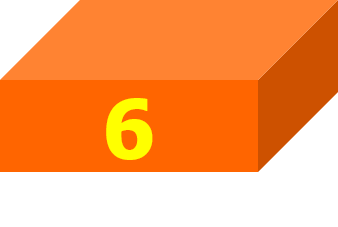 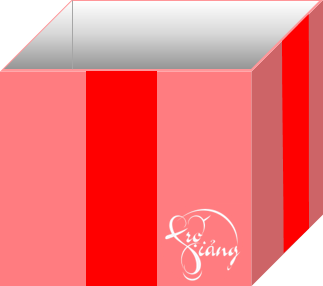 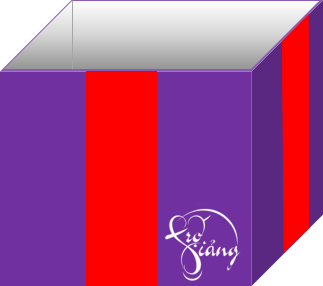 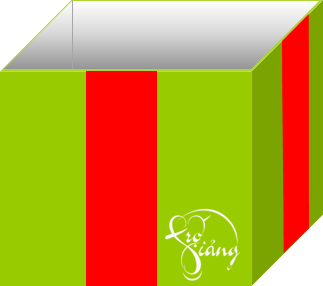 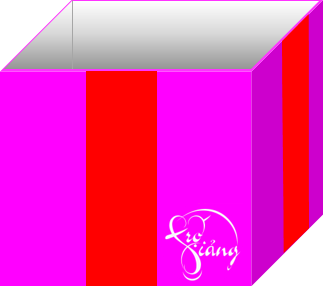 dĩa
dừa
đũa
tủ
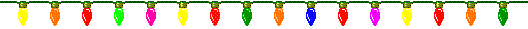 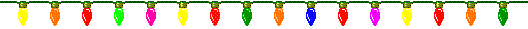 Vẽ đường cho thỏ mẹ về nhà. Đọc các chữ xuất hiện trên đường đi.
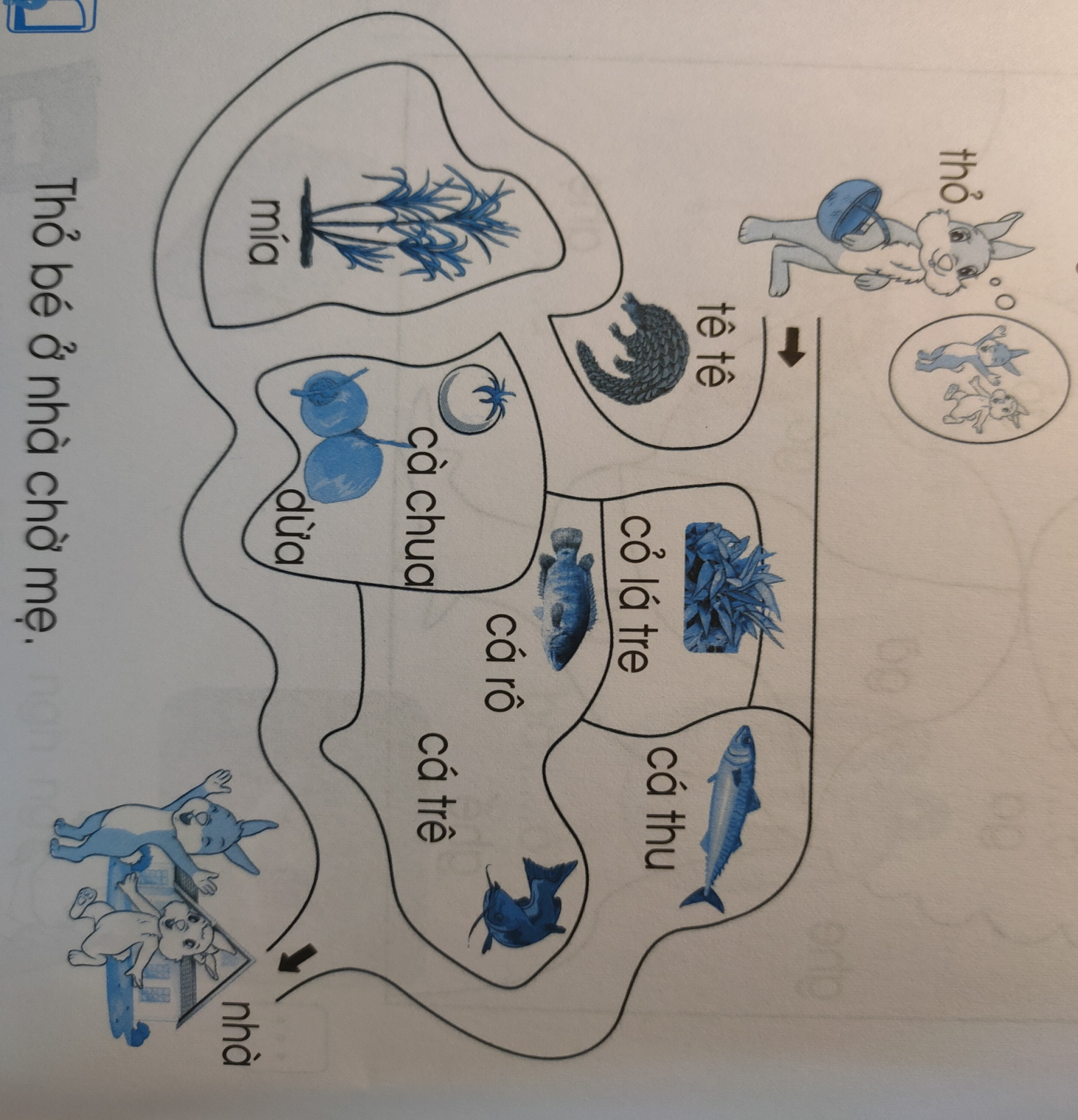 Thá bÐ ë nhµ chê mÑ.
Tröa, mÑ ®i chî vÒ. MÑ mua mÝa vµ cá l¸ tre cho thá bÐ.
đi chợ
Thỏ bé
ở nhà chờ mẹ
Thỏ mẹ
mua mía, cỏ lá tre
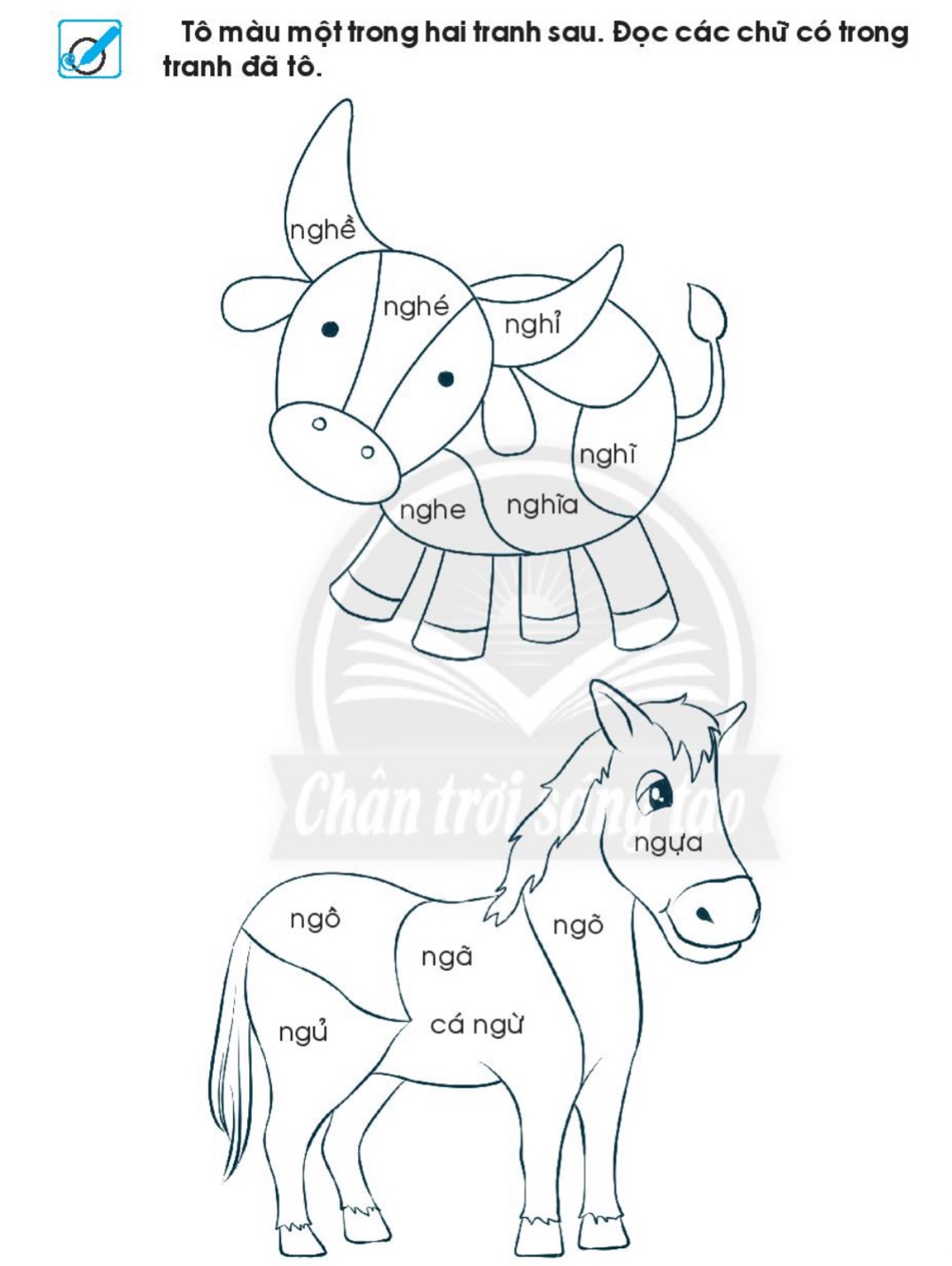 Củng cố
ngheà
treã
nghé
chê
ngô
rùa
ngöïa
dĩa
ng
ng
ngh
ch
tr
ch
ch
g
r
g
r
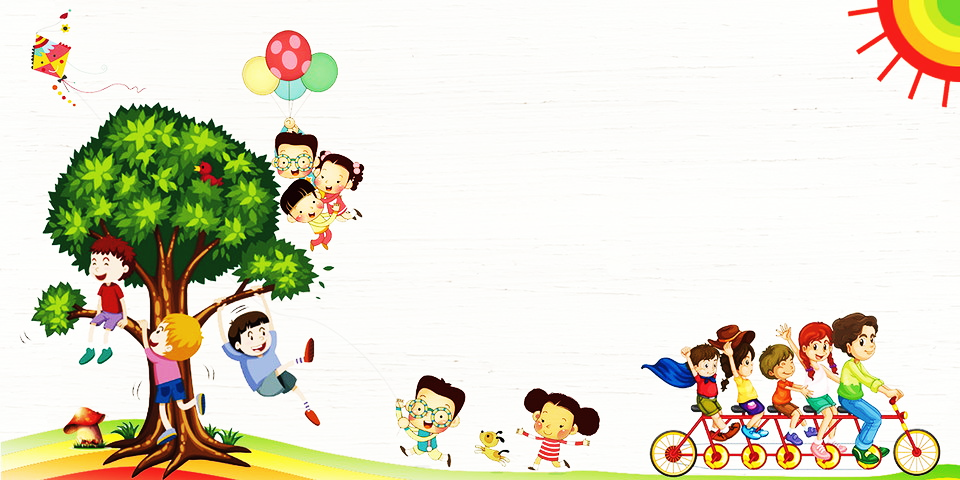 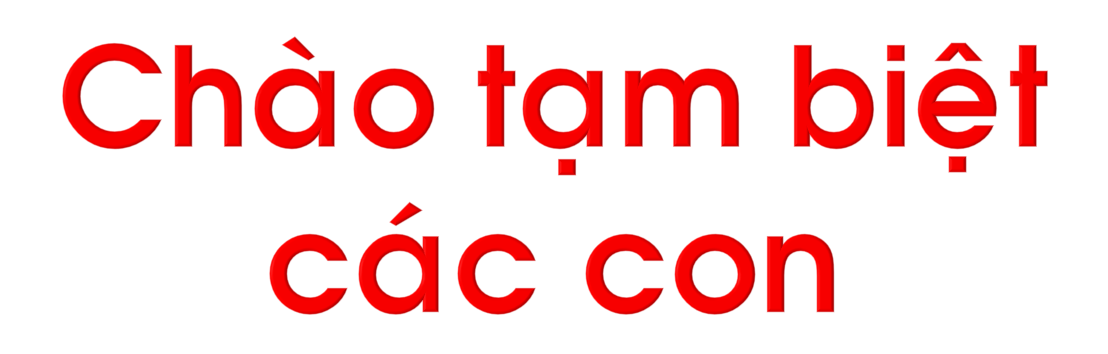